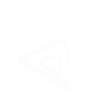 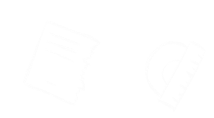 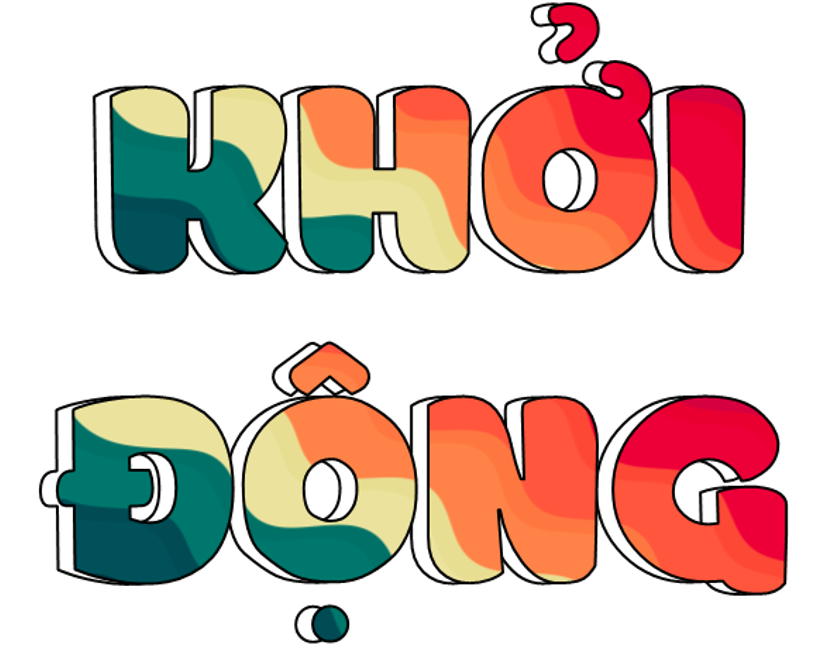 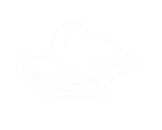 CÂU 1
2 yến = ….kg
20
CÂU 2
3 tạ = …kg
300
CÂU 4
6 tấn = ….kg
6 000
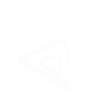 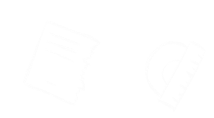 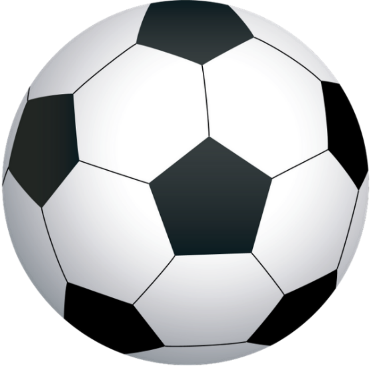 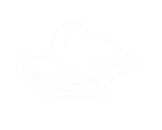 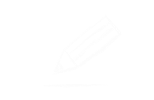 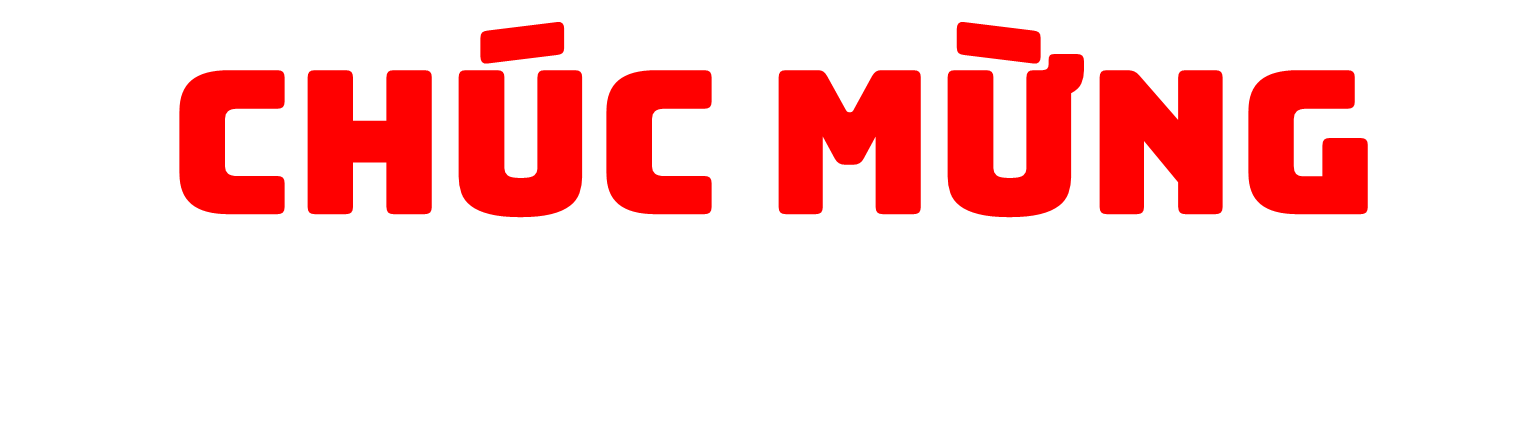 [Speaker Notes: Hương Thảo – Zalo 0972.115.126. Các nick khác đều là giả mạo, ăn cắp chất xám]
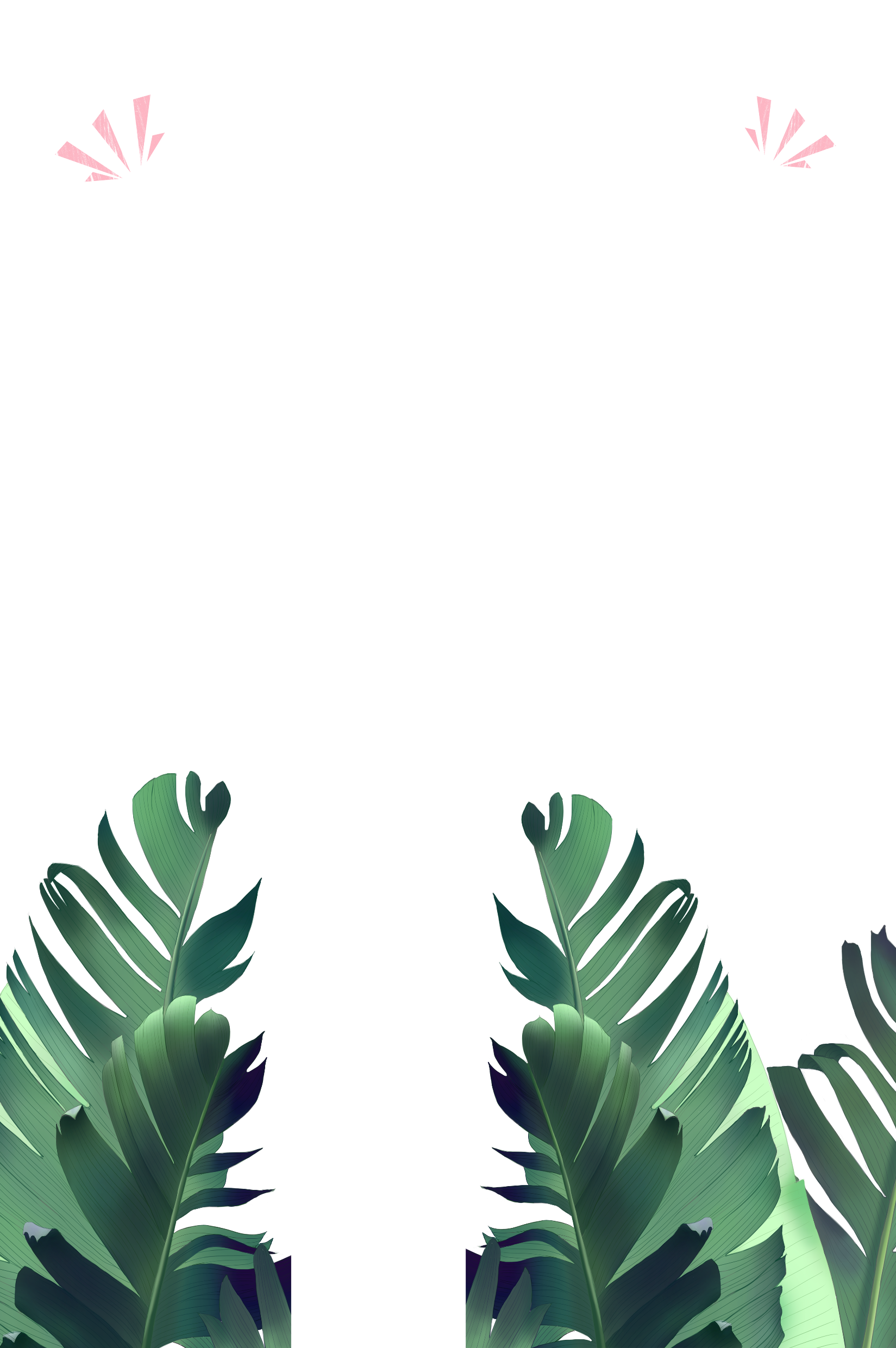 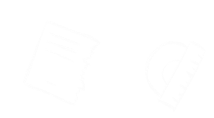 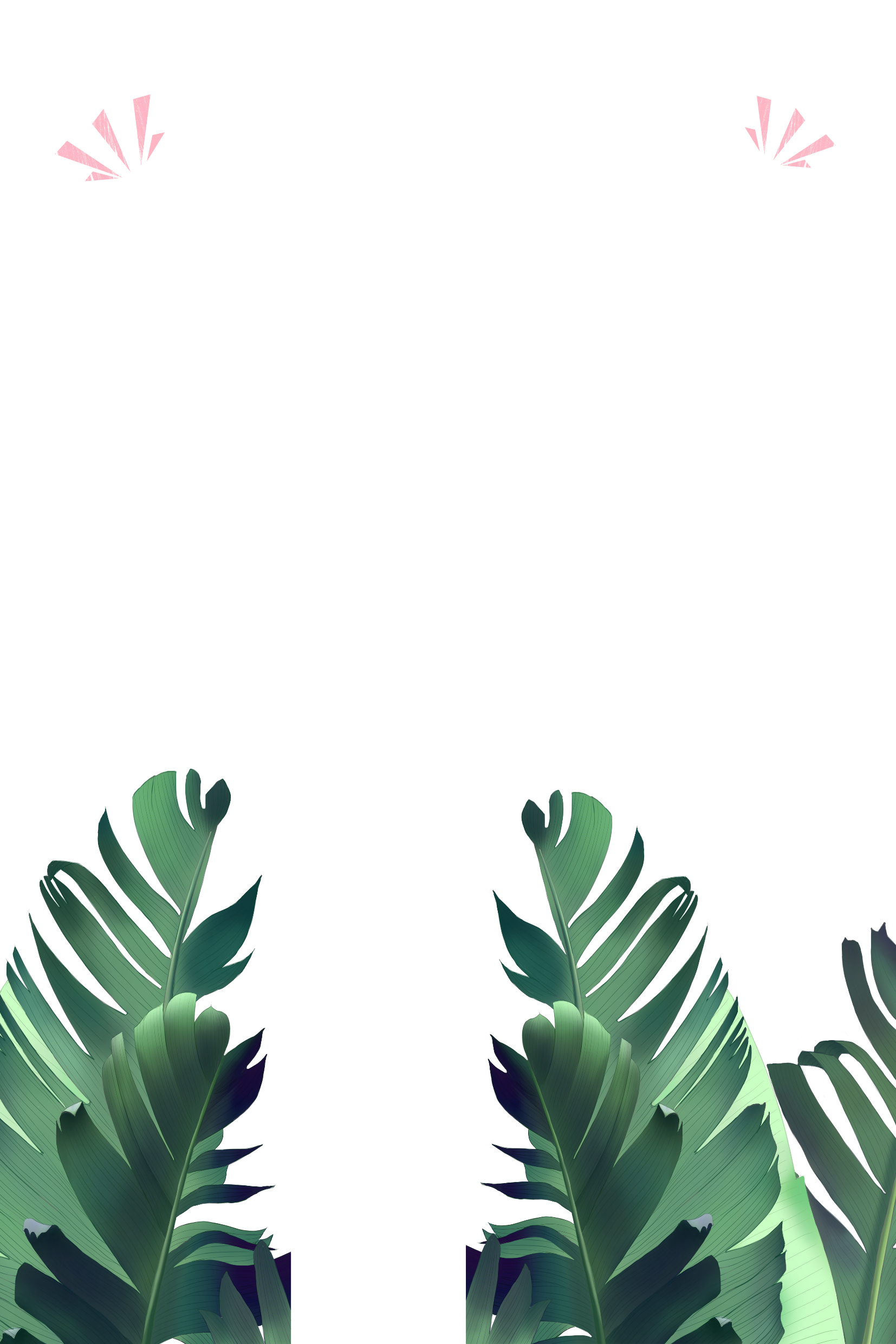 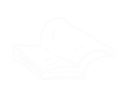 YẾN, TẠ, TẤN
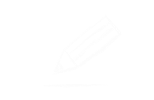 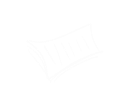 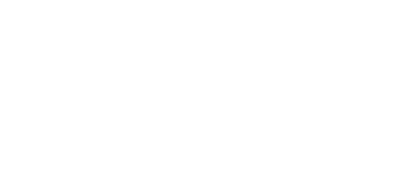 BÀI 17
1. Dựa vào thông tin và hình vẽ dưới đây, hãy xác định cân nặng của mỗi con vật. Biết rằng cân nặng của ba con vật đó là: 1 300 kg, 1 tấn và 2 tấn.
1 300 kg
1 tấn
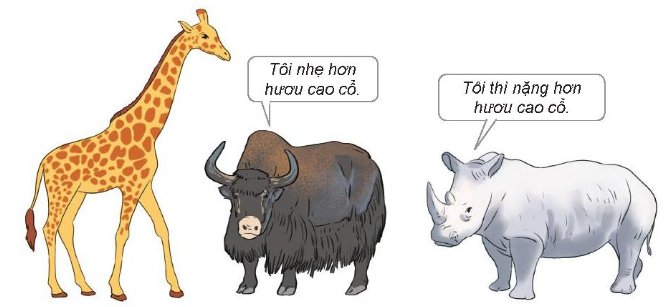 2 tấn
NẶNG NHẤT
NHẸ NHẤT
2. SỐ ?
45
505
a) 4 yến 5 kg =          kg
c) 6 tấn 40 kg =             kg
b) 5 tạ 5 kg =           kg
d) 3 tạ 2 yến =          yến
e) 5 tấn 2 tạ =          tạ
?
?
?
?
?
6 040
32
g) 4 tấn 50 yến =           yến
?
52
450
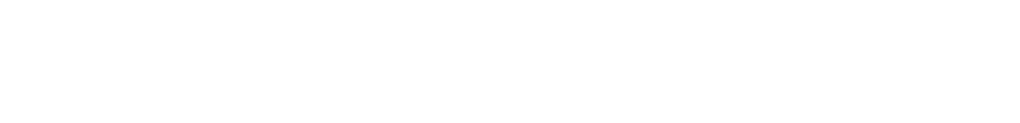 Rô – bốt chọn một trong ba ô cửa.
Sau mỗi ô cửa là một trong ba con vật: con dê trắng cân nặng 6 yến, con dê đen cân nặng 30 kg, con bò cân nặng 2 tạ.
Trong các câu dưới đây, câu nào đúng?
A. Phía sau cánh cửa mà Rô-bốt chọn chắc chắn có con bò cân nặng 20 kg.
B. Phía sau cánh cửa mà Rô-bốt chọn có thể có một con dê đen cân nặng 3 tạ.
C. Phía sau cánh cửa mà Rô-bốt chọn có thể có một con dê trắng cân nặng 60 kg.
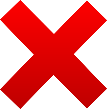 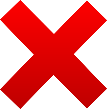 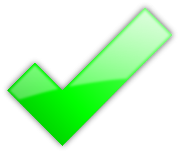 Câu A sai vì con bò cân nặng 2 tạ = 200kg. Nên chắc chắn phía sau cánh cửa mà Rô-bốt chọn không có con bò nào nặng 20kg.
Câu C đúng vì phía sau một trong số ba ô cửa đó có một con dê trắng nặng 6 yến = 60kg.
Câu B sai vì con dê đen cân nặng 30kg = 3 yến. Nên phía sau cánh cửa mà Rô-bốt chọn không thể có con dê đen nặng 3 tạ.
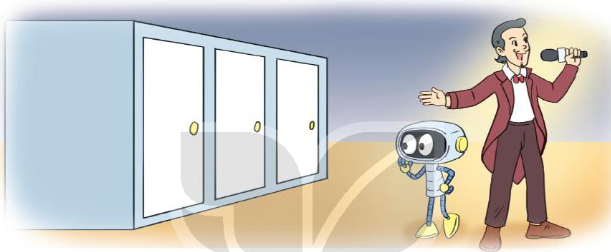 4. Một chiếc xe chở được nhiều nhất 7 tạ hàng hoá. Biết trên xe đã có 300 kg na bở. Người ta muốn xếp thêm những thùng na dai lên xe, mỗi thùng cân nặng 5 kg. Hỏi trên chiếc xe đó có thể chở được thêm 90 thùng na dai hay không?
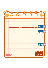 Bài giải:
Xe chở được nhiều nhất 7 tạ = 700 kg hàng hóa, mà trên xe đã có sẵn 300kg na bở, nên người ta có thể chở thêm nhiều nhất là 700kg – 300kg = 400 kg na dai.
  90 thùng na dai nặng: 5 x 90 = 450 kg
Vậy chiếc xe đó không thể chở thêm 90 thùng na dai.
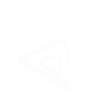 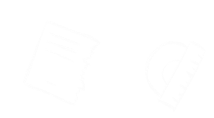 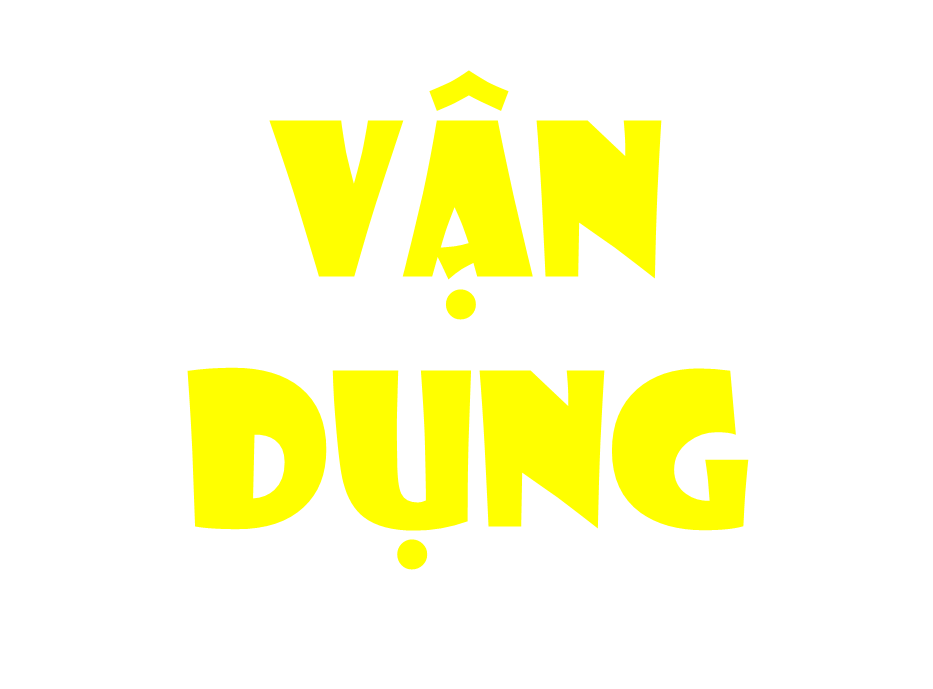 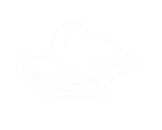 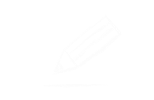 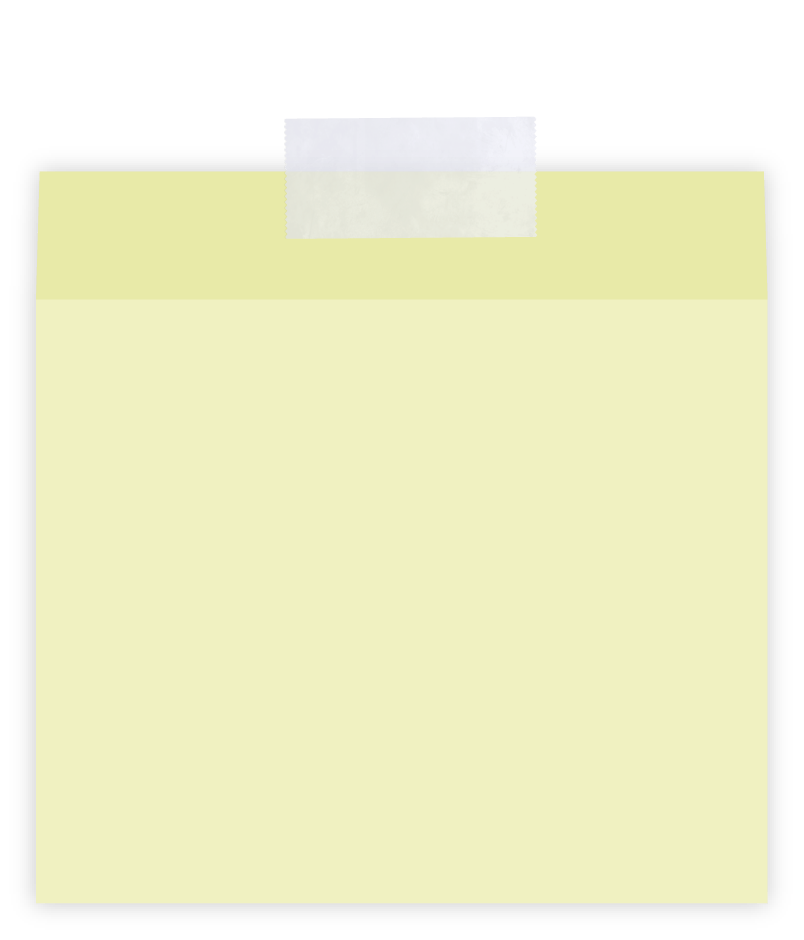 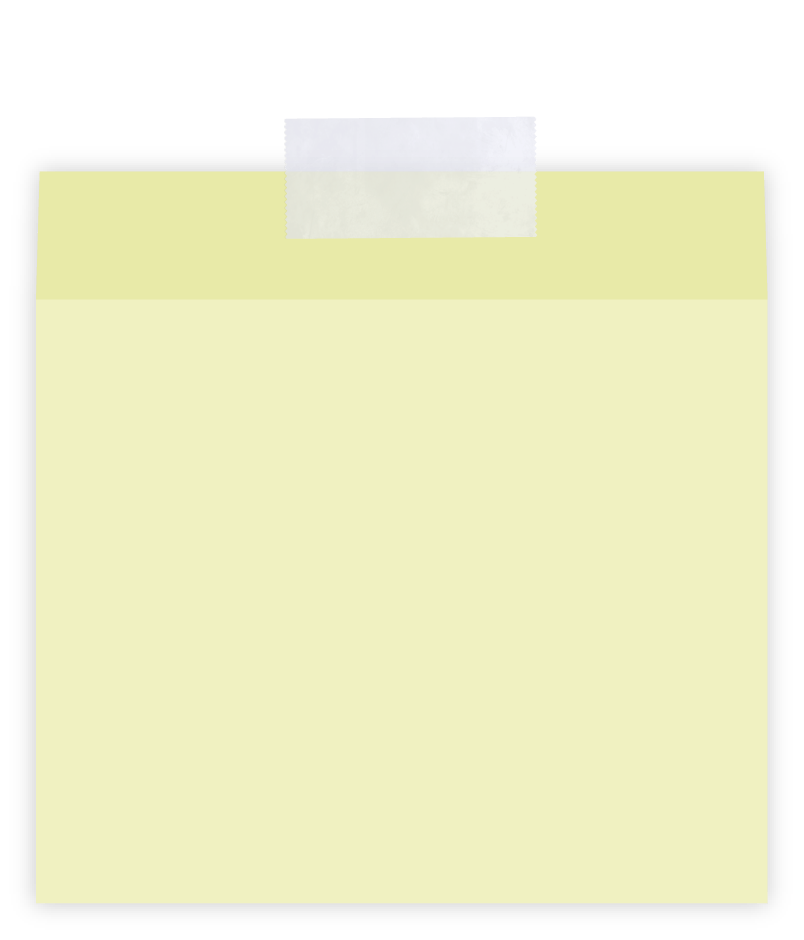 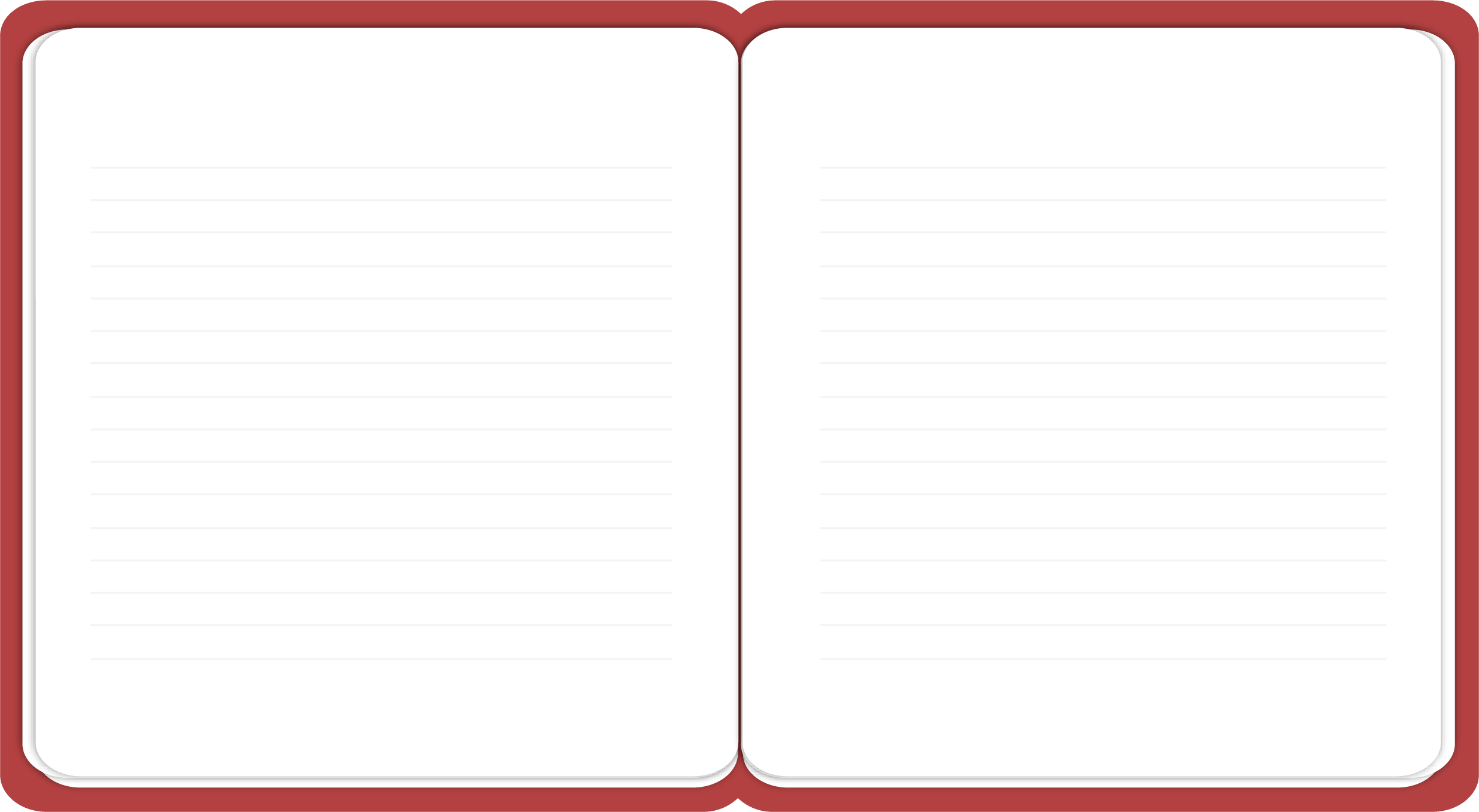 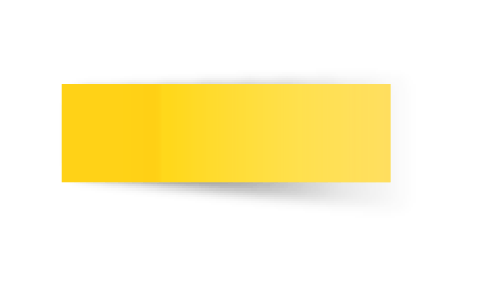 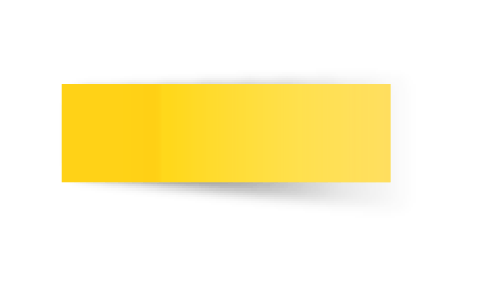 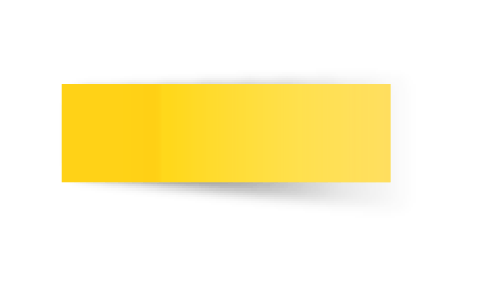 ĐOÁN CÂN NẶNG
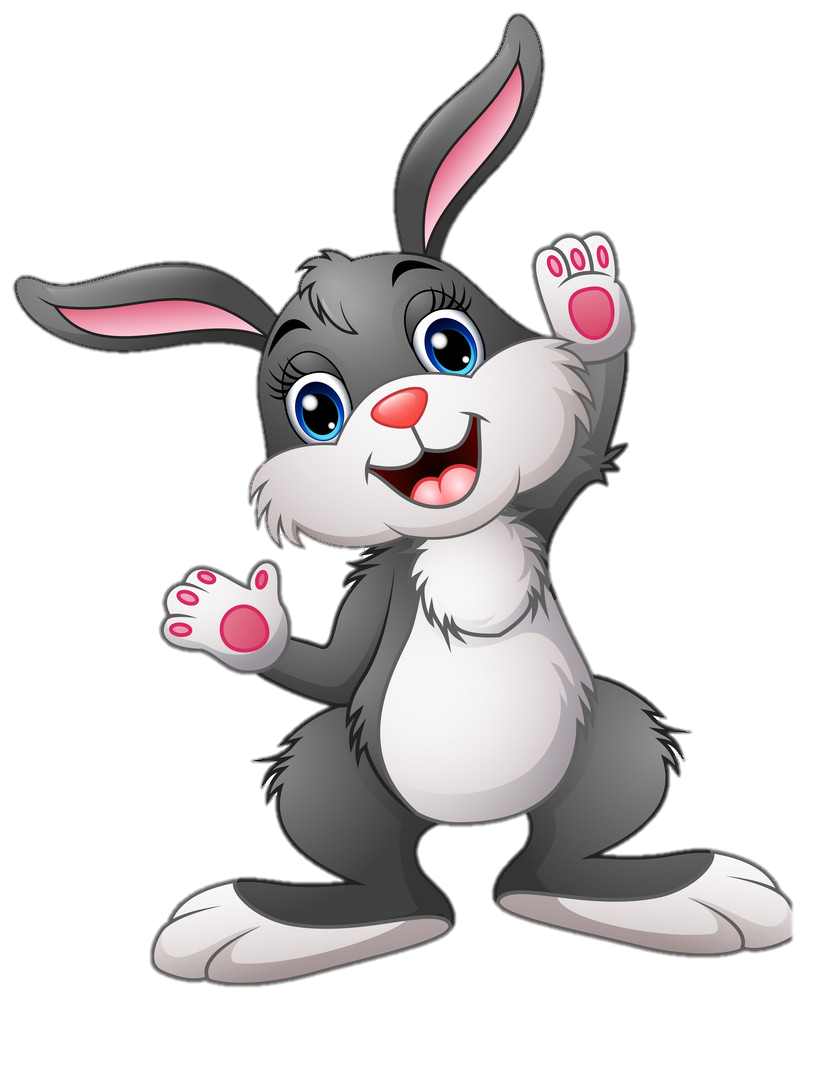 TRÒ CHƠI
Please keep this slide for attribution.
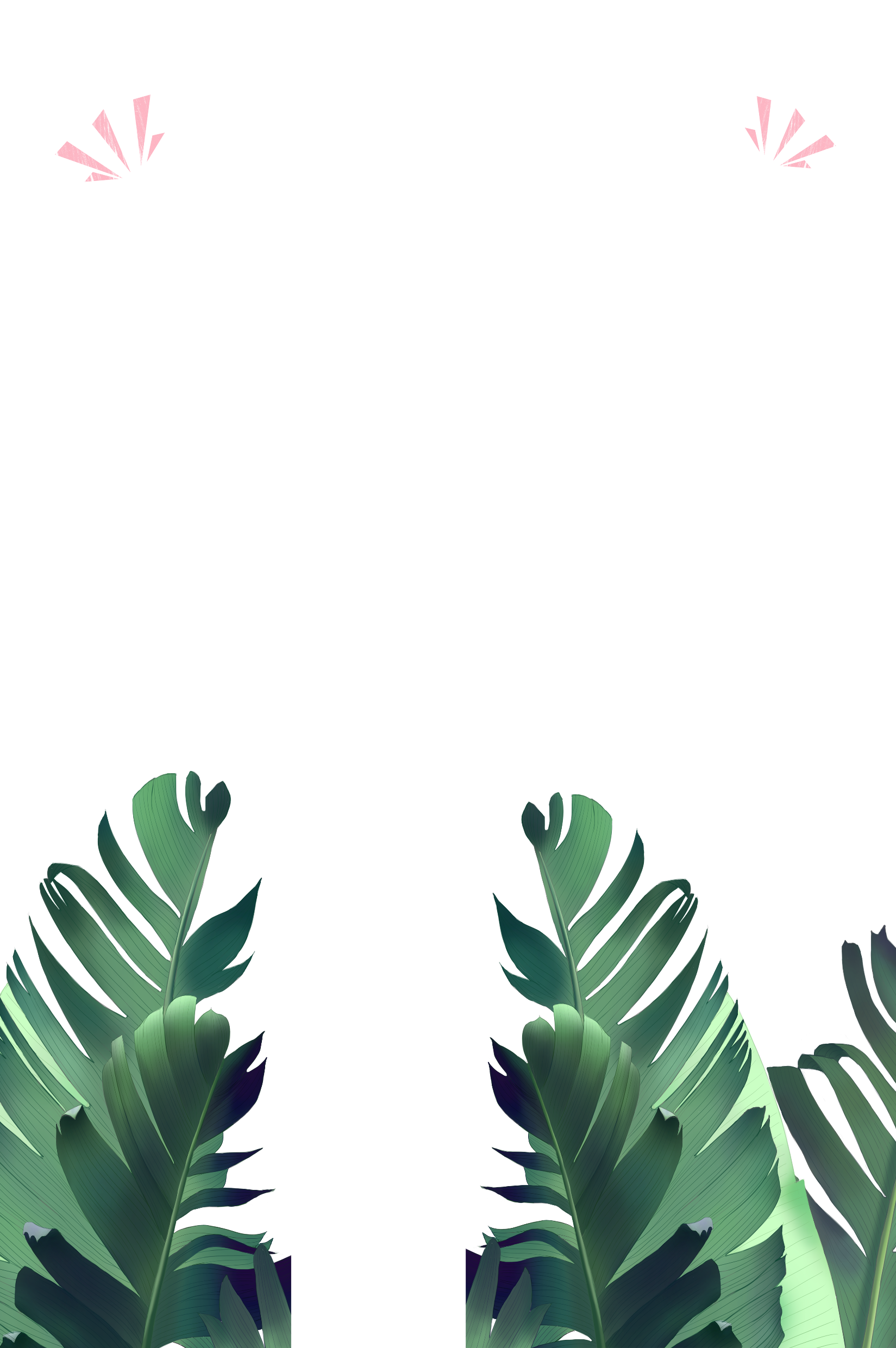 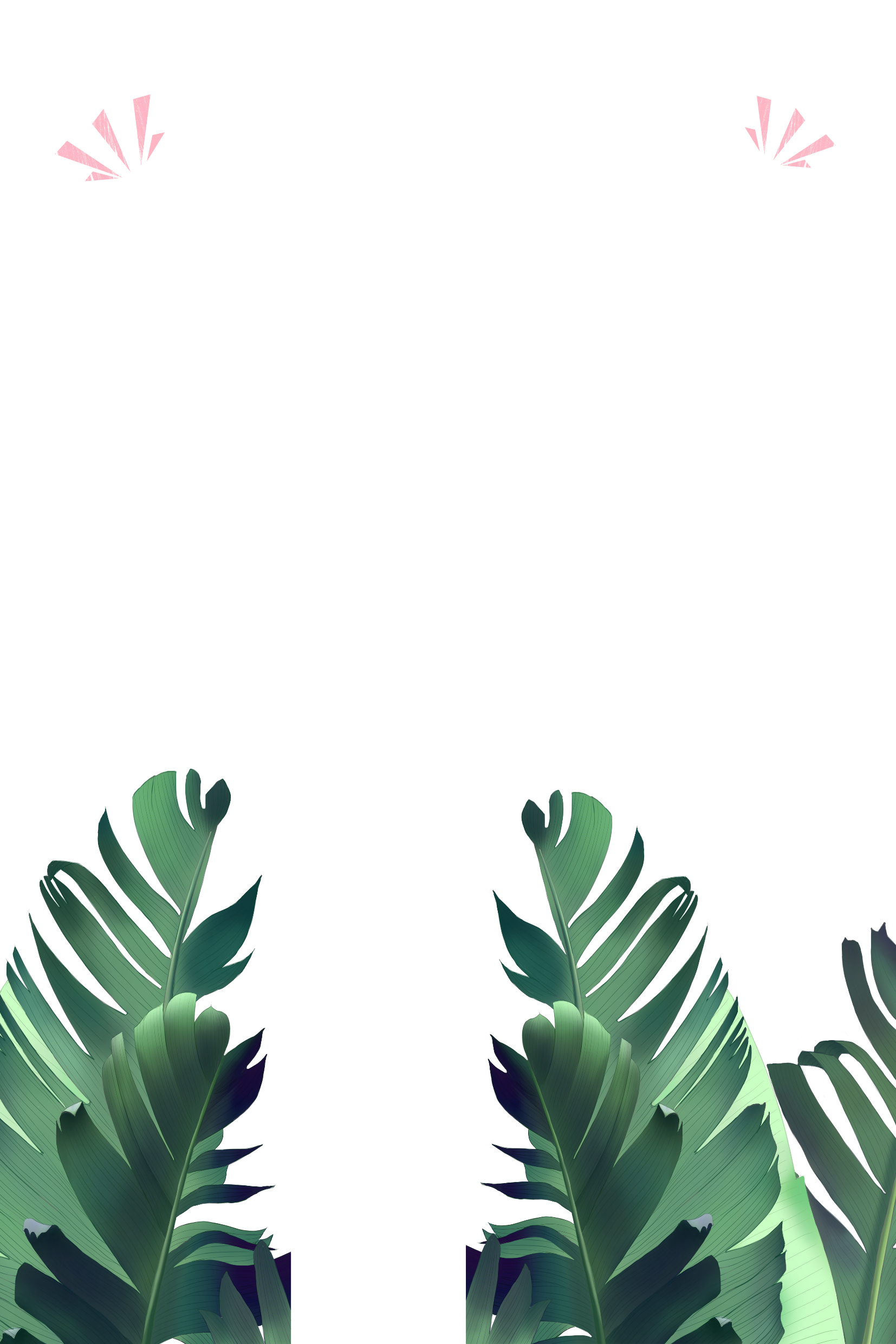 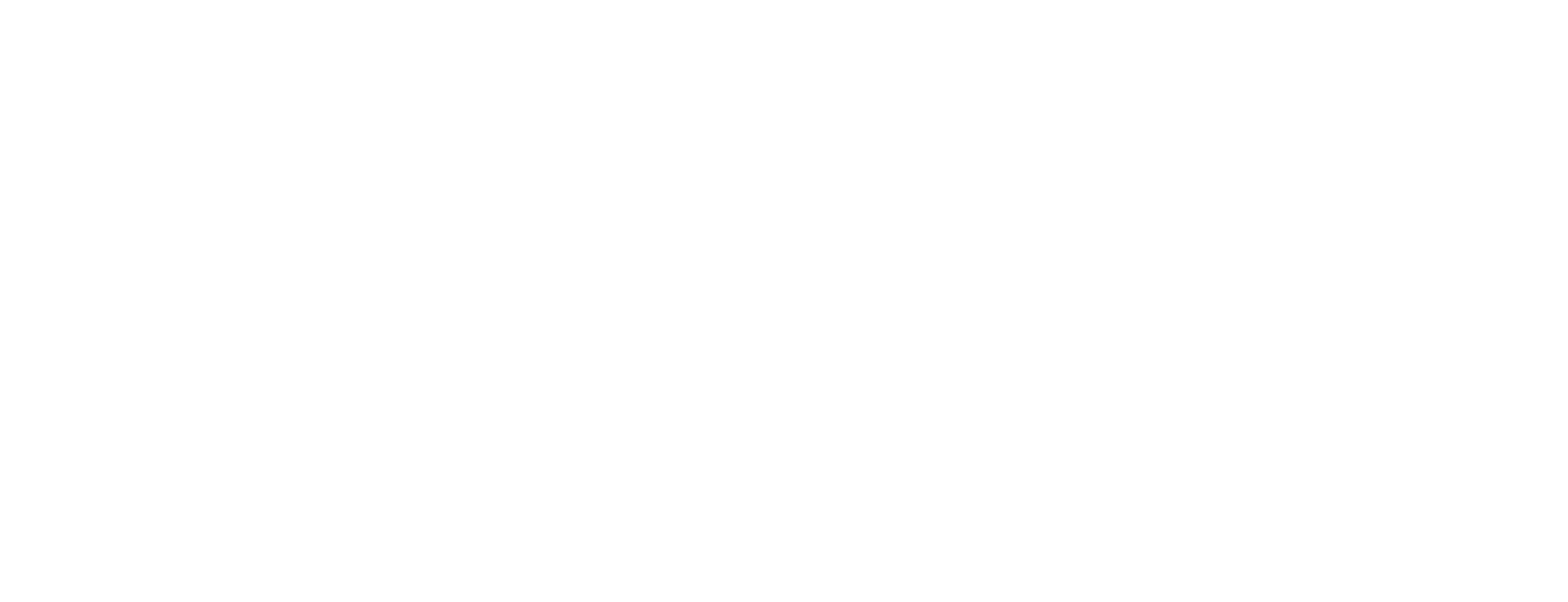 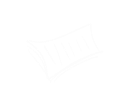 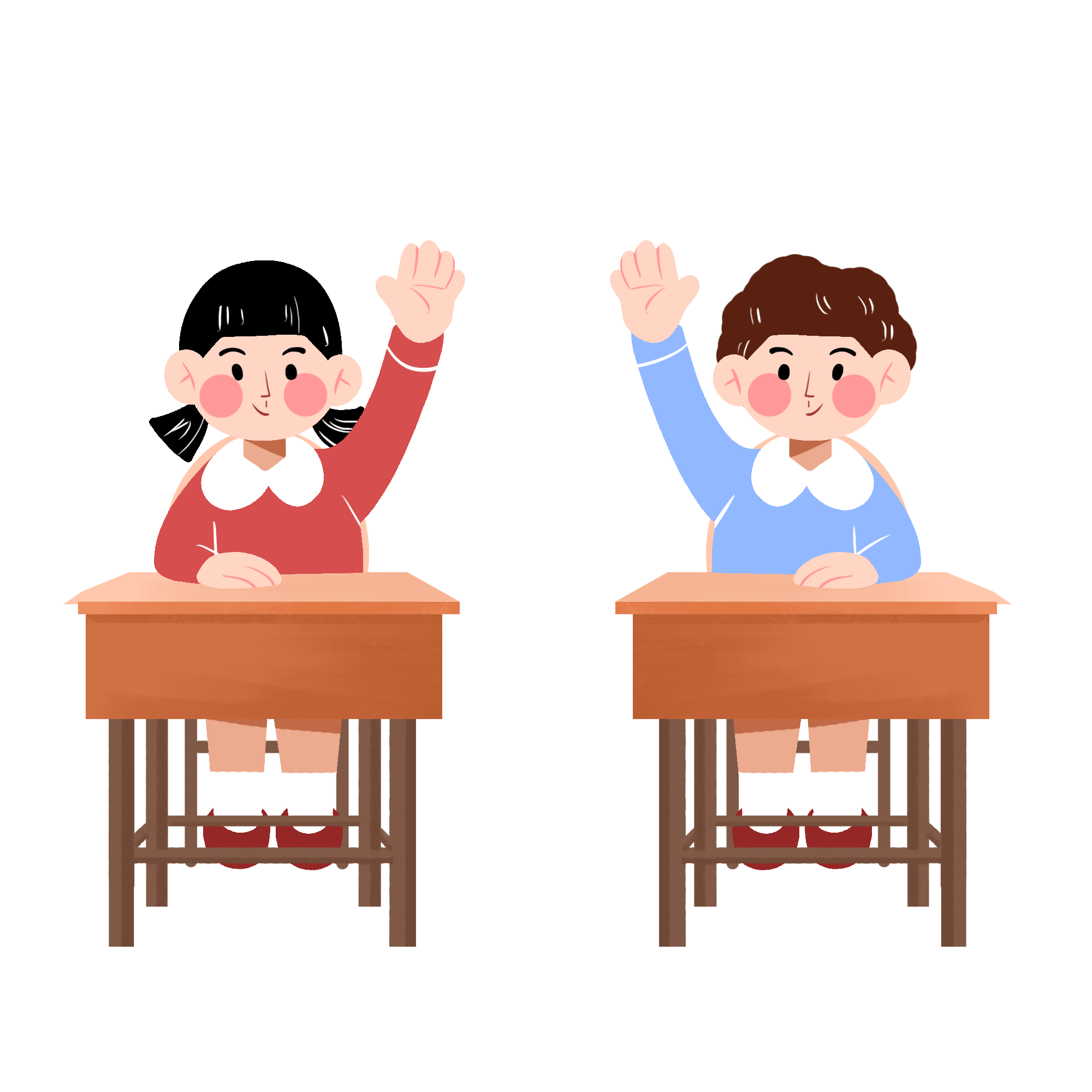